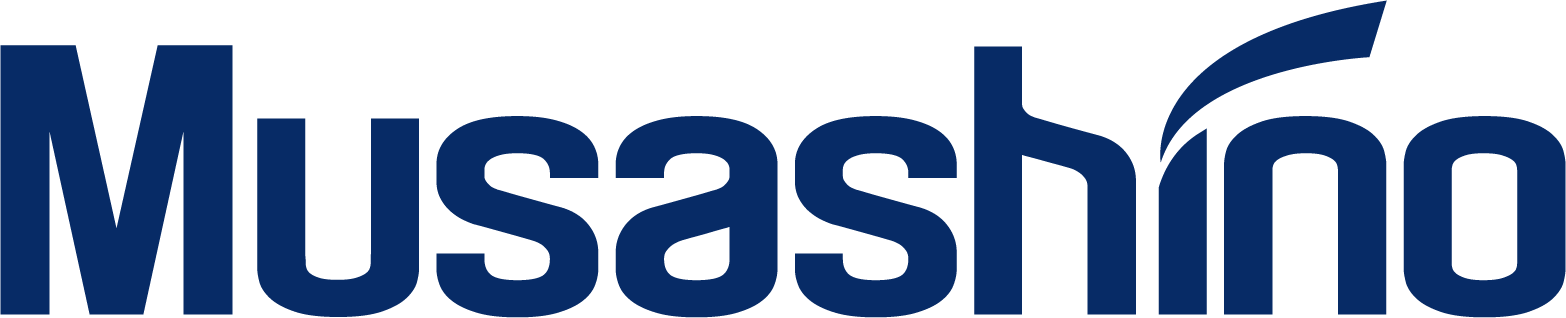 GROUP
グランピング
+RIVERPOOL
埼玉ちちぶ